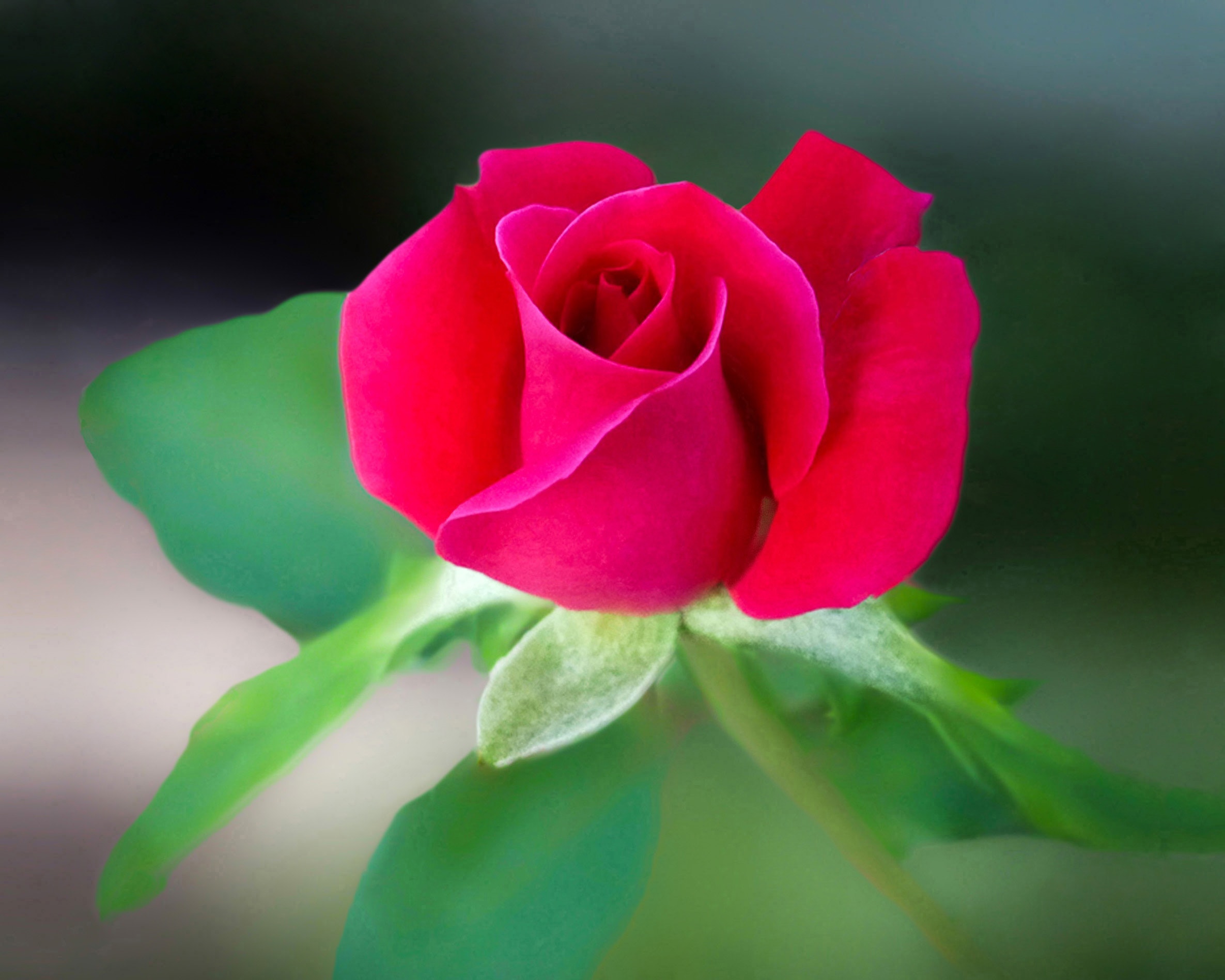 আজকের পাঠে সবাইকে শুভেচ্ছা
পরিচিতি
মোঃরবিউল ইসলাম
সহকারী শিক্ষক (গণিত)
জয়কৃষ্ণপুর মহিলা ফাজিল মাদ্রাসা
মোবাইলঃ ০১৭২১-৬৭৩৩৭৩
ictrobiulislam@gmail.com
শ্রেণি – ১০ম
বিষয় - গণিত
সময় - ৫০ মিনিট
শিক্ষার্থী - 4০ জন
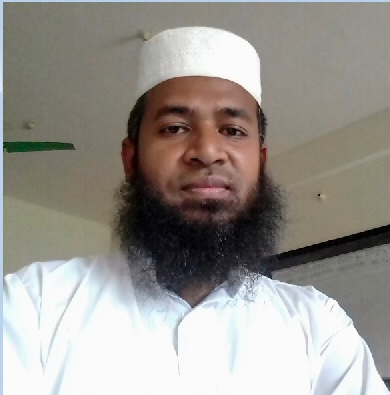 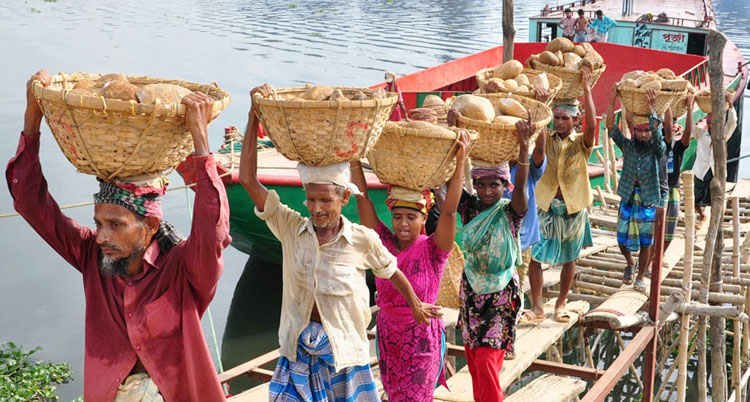 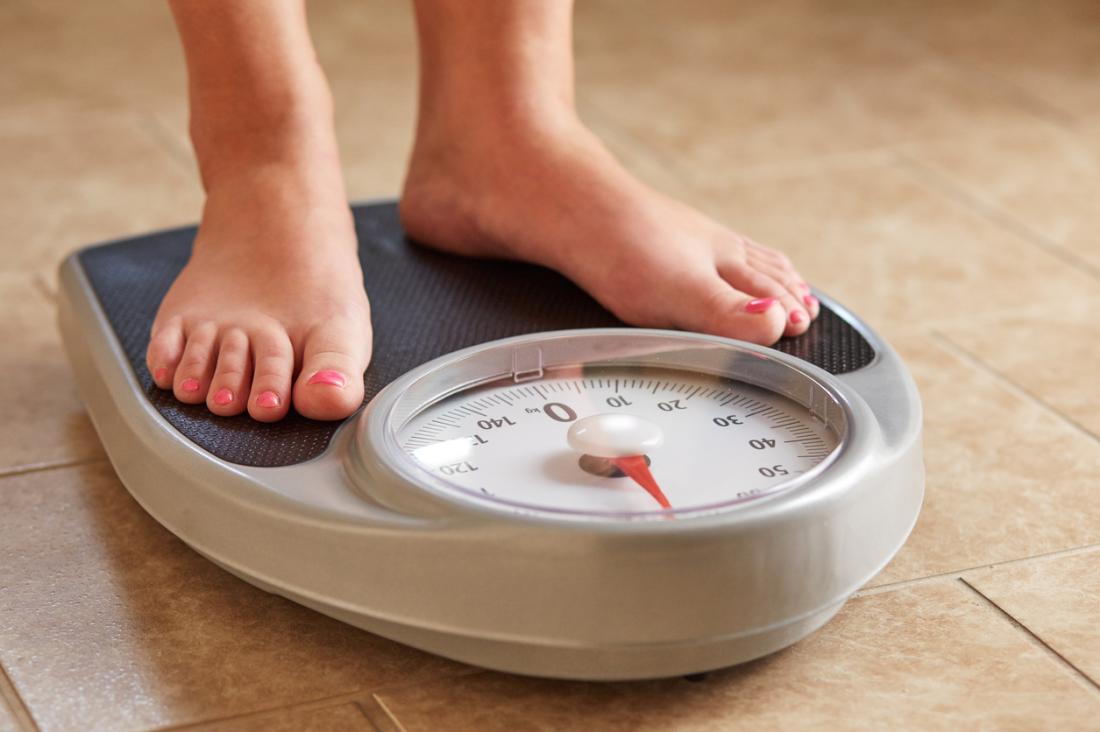 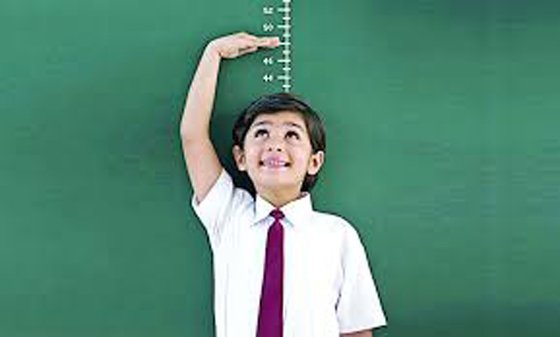 আজকের পাঠ শিরোনাম
পরিসংখ্যান ও এর বিষয়বস্তু
শিখনফল
1. গণসংখ্যা ও ক্রমযোজিত গণসংখ্যা কাকে বলে, তা বলতে পারবে।
2. গণসংখ্যা নিবেশন সারণি তৈরি করতে পারবে।
3. আয়তলেখ আঁকতে পারবে।
৪. বিচ্ছিন্ন ও অবিচ্ছিন্ন চলক ব্যাখ্যা করতে পারবে।
পরিসংখ্যান (Statistics)
পরিসংখ্যান এক ধরনের গাণিতিক বিজ্ঞান যা মূলত: উপাত্ত সংগ্রহ, বিশ্লেষণ, ব্যাখ্যা এবং উপাত্ত সহজে পরিবেশন নিয়ে কাজ করে।
উপাত্ত বিশ্লেষণ করে তা থেকে তথ্যসমৃদ্ধ সিদ্ধান্ত গ্রহণে পরিসংখ্যানের ভূমিকা অপরিহার্য। বিভিন্ন ধরেনর গবেষনায় পরিসংখ্যান ব্যবহার করা হয়। গড়, মধ্যক, প্রচুরক, আয়তলেখ, গণসংখ্যা বহুভুজ, অজিভরেখা পরিসংখ্যানের বিষয়বস্তু।
গণসংখ্যা (Frequency)
কোনো পরীক্ষণ বা গবেষনায় ব্যবহৃত উপাত্ত সমূহের গণসংখ্যা বলতে কোনো উপাত্তের মান সেখানে কত বার আছে তাকে বুঝানো হয়।
যেমন: কোনো একটি গণিত পরীক্ষায় 7 জন শিক্ষার্থী 85 নম্বর পেল। তাহলে বলা যায়, 7 হলো প্রাপ্ত নম্বর 85 এর গণসংখ্যা ।
গণসংখ্যাকে সাধারনত f দ্বারা প্রকাশ করা হয়।
গণসংখ্যা নিবেশন সারণি
20 জন লোকের ওজন (কেজিতে) নিন্মরূপ:
60, 50, 62, 52, 45, 48, 53, 54, 52, 48, 45, 53, 52, 47, 58, 50, 48, 46, 62, 65
পরিসর নির্ণয়:
উপাত্তের সবেচেয় ছোট মান = 45 এবং সবচেয়ে বড় মান = 65
পরিসর = (সর্বোচ্চ মান – সর্বনিন্ম মান) + 1
	 = (65 – 45) + 1 
	 = 20 + 1 
	 = 21
শ্রেণিসংখ্যা নির্ণয়:
শ্রেণিসংখ্যা = পরিসর / শ্রেণি ব্যবধান
শ্রেণি ব্যবধান 5 ধরে ও উল্লেখিত পরিসর 21 ব্যবহার করে,
শ্রেণিসংখ্যা = ২১/৫ = ৪.২ অর্থাৎ, 5
উপাত্ত সমুহের গণসংখ্যা নিবেশন সারিণ:
ক্রমযোজিত গণসংখ্যা  (যোজিত গণসংখ্যা)
বিচ্ছিন্ন ও অবিচ্ছিন্ন চলক
যে চলকের মান গণনা (count) করে নির্ধারন করা যায় অর্থাৎ যে চলকের মান শুধুমাত্র পূণসংখ্যা (অখন্ড সংখ্যা) তাকে বিচ্ছিন্ন চলক বলে।
উদাহরণ:
কোনো শ্রেণির উপস্থিত শিক্ষার্থী সংখ্যা ।
কোনো একজন নির্দিষ্ট প্রার্থীকে ভোট প্রদানকারী লোকের সংখ্যা ।
যে চলকের মান পরিমাপ (measure) করে নির্ধারন করতে হয় অর্থাৎ যে চলকের মান যে কোনো বাস্তব সংখ্যা হতে পারে তাকে অবিচ্ছিন্ন চলক বলে।
উদাহরণ:
কোনো শ্রেণির শিক্ষার্থীদের উচ্চতা।
জানুয়ারী মাসের 31 দিনের তাপমাত্রা।
অবিচ্ছিন্ন শ্রেণিসীমা
আয়তলেখ (Histogram)
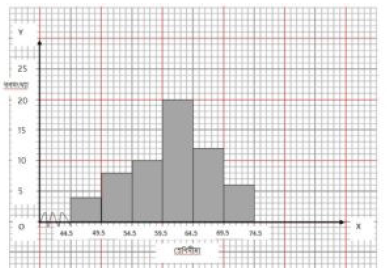 y
25

20

15

10

5
গণসংখ্যা
x
o
44.5      49.5      54.5     59.5     64.5     69.5      74.5
শ্রেণিসীমা
মূল্যায়ন (Assessment)
পরিসংখ্যান কাকে বলে? 
গণসংখ্যা কী? 
বিচ্ছিন্ন চলক কাকে বলে?
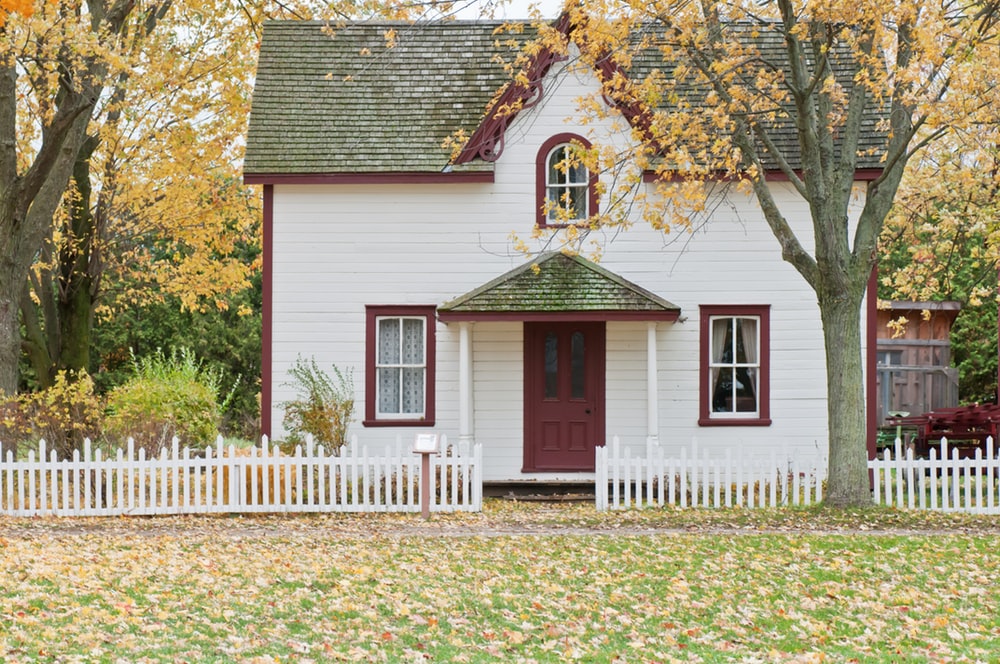 বাড়ির কাজ (Home Work)
40 জন শিক্ষার্থীর পরীক্ষায় প্রাপ্ত নম্বর দেওয়া হলোঃ 
78, 68, 61, 99, 69, 80, 83, 75, 62, 65, 77, 85, 75, 82, 98, 95, 85, 77, 80, 87, 81, 85, 90, 85, 75, 77, 81, 78, 92, 68, 70, 71, 72, 77, 66, 75, 80, 77, 70, 90
১. শ্রেণি ব্যবধান ৮ ধরে গণসংখ্যা নিবেশন সারণি তৈরি কর।
2. গণসংখ্যা সারণি হতে আয়তলেখ অঙ্কন কর।
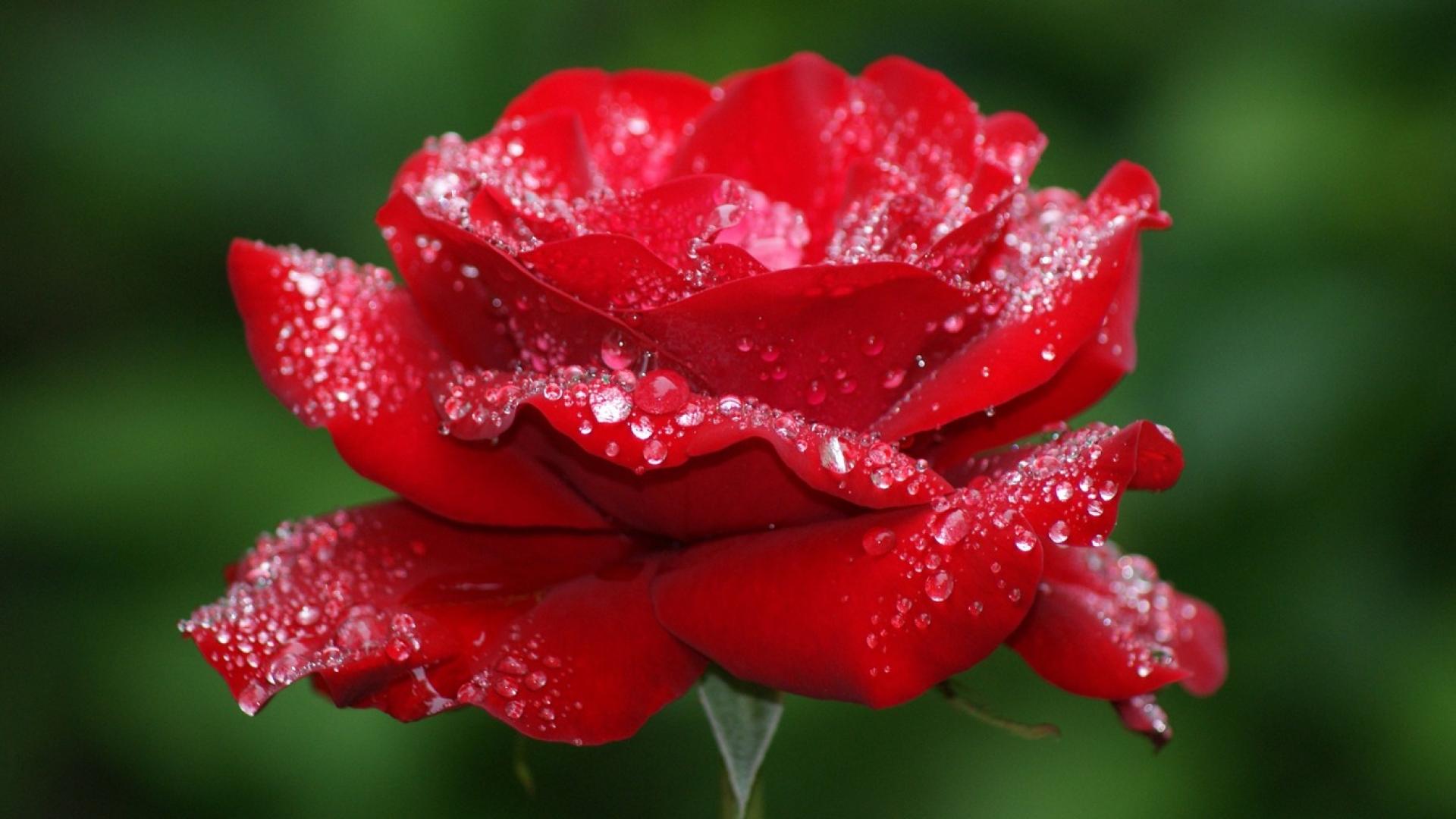 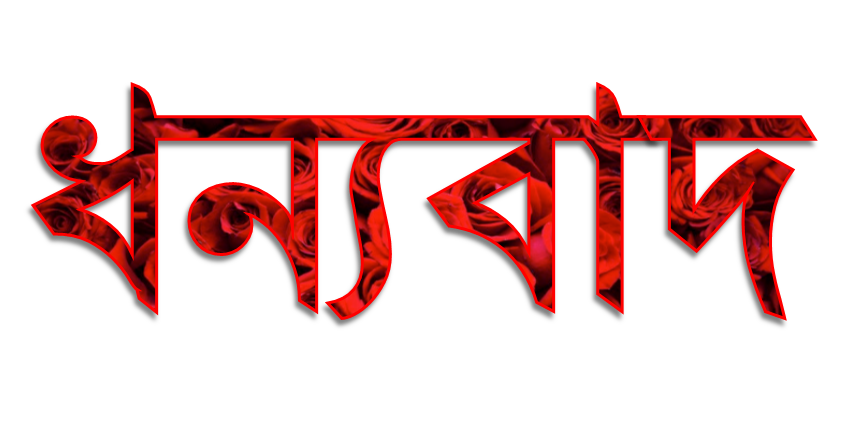